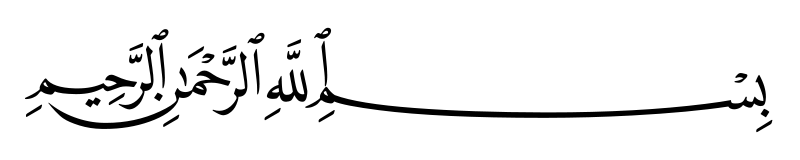 اليوم الأول
( مدخل للتعلم النشط )
الجلسة الثانية
( أدوار العاملين في المدرسة في تنشيط التعلم)
تقديم
أ/محمد علي القحطاني          أ/مشاعل عبد الله العبيكان
خطة الجلسة
الأهداف الاجرائية
في نهاية الجلسة يتوقع من المتدرب أن :
1
يدرك أدوار العاملين في المدرسة لتحقيق التعلم النشط
2
يدعم استدامة التعلم النشط
يقترح مؤشرات لتقويم المدرسة النشطة
3
نشاط 1 / 2/ 1
20 د
تعاوني
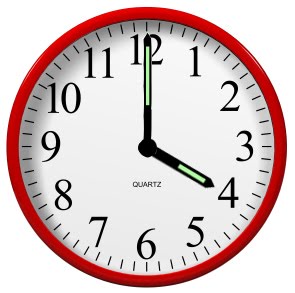 أخي المتدرب .. يوجد العديد من الأدوار للعاملين بالمدرسة ( المدير , المعلم , المرشد الطلابي , رائد النشاط , والطالب) تساعد على تفعيل التعلم النشط. المطلوب :
تقوم كل مجموعة باختيار أحد الأدوار المذكورة أعلاه ثم تتناقش حوله لمدة 20 دقيقة
تعرض كل مجموعة ما توصلت إليه على المشاركين وتستمع إلى تغذيتهم الراجعة لمدة 6 دقائق
أدوار العاملين في المدرسة لتحقيق التعلم النشط
مدير المدرسة
رائد النشاط
المرشد الطلابي
الطالب
المعلم
اتخاذ القرارات اللازمة لتحقيق أهداف نموذج وكالة الوزارة للتعليم
تزويد أعضاء الإدارة والمعلمين بالمعلومات التي يحتاجونها وتوضيح أدوارهم ومسؤولياتهم والصلاحيات وأسلوب العمل وفق نموذج وكالة الوزارة
دور القائد التربوي
اعتماد التعلم النشط كنظام إداري وفني
وضع السياسات والاجراءات بطريقة واضحة وموثقة تحدد كيفية ممارسة التعلم النشط من جميع العاملين بالمدرسة
إتاحة الفرصة للتعاون مع الطلبة وأخذ آرائهم وتصوراتهم في الأمور التي تعينهم على ممارسة وتفعيل التعلم النشط
تجاوب المدرسة مع توقعات المجتمع والسعي لإرضاء الأطراف المعنية
تطبيق نظام التقويم لفاعلية الإدارة في أداء واجباتها وأداء المعلمين في المدرسة وتحقيق الأهداف من أجل ممارسة وتفعيل التعلم النشط
دور القائد التربوي
تعاون معلمي كل تخصص فيما بينهم مع معلمي التخصصات الأخرى وذلك لتقبل وممارسة التعلم النشط لدعم تعلم الطلاب
أن يتسم الجو العام في المدرسة بالإيجابية والدعم والمشاركة والمسؤولية والاحترام
وجود خطة واضحة لاستفادة المعلمين الجدد من زملائهم الأكثر خبرة
تناسب أعداد الطلبة في الفصول مع احتياجاتهم التربوية وتعزيز عملية التعلم
دور القائد التربوي
التنسيق مع الجهات المسؤولة عن المدرسة لتنفيذ خطة للتنمية المهنية للعاملين مبنية على أساس احتياجاتهم وتطلعات الطلاب وأولياء الأمور ومتطلبات النموذج وتحديث ذلك بشكل دوري
إيجاد اجراءات لتوثيق جميع أنشطة المعلمين ومؤهلاتهم والتحاقهم بالوظيفة وبرامجهم التدريبية ونموهم المهني
تبني استطلاعات دورية عن مدى رضا المعلمين وجميع العاملين وثقتهم في تحقيق أهداف النموذج وشعورهم بالمشاركة في التخطيط والتطوير
رسم إجراءات واضحة ومحددة لتقويم الجهود والانجازات المتميزة التي يقوم بها العاملون مع الجهات الإشراقية وتقوم المدرسة بتشجيعهم على الاستمرار في تميزهم
دور القائد التربوي
ثانياً :دور المعلم
تفعيل استراتيجيات التعلم والتعليم التي تساعد على انهماك الطلاب في تنمية مهارات التفكير العليا والإبداع والتمايز والتقييم الذاتي
تفعيل استراتيجيات التعلم والتعليم التي تساعد  على تنمية مهارات الحوار والتواصل والمهارات الاجتماعية والعمل الجماعي لدى الطلاب
الحرص على برامج التطوير المهني ليحسن استراتيجيات التدريس حسب احتياجاته واحتياج الطلاب بالمدرسة
اتساق استراتيجيات التعلم والتعليم مع رسالة النموذج وأهدافه
ثانياً :دور المعلم
مراعاة حجم المجموعة في كل فصل بمراعاة الفروق الفردية والاختلافات في أساليب التعلم والقدرات التعليمية لدى الطلاب
تحفيز الطلاب لممارسة التعلم النشط باستخدام استراتيجيات مناسبة
توفير بيئة تعليمية بالمدرسة جاذبة تزيد الدافعية لتعلم الطلاب
استخدام أحدث أساليب التقنية في دعم عملية التعليم والتعلم
ثانياً :دور المعلم
تنظيم الفصل بطريقة تخدم عملية التعلم والتعليم
تدريب المتعلمين على الإدارة الذاتية
إعداد أماكن لحفظ الأدوات ونتاج عمل الطلاب
إطلاق مسميات جذابة لمجموعات العمل
ثانياً :دور المعلم
تقدير الجهود الفردية والجماعية للمتعلمين
ربط المحتوى العلمي بالحياة الواقعية
إتاحة الفرصة للمتعلمين للتحدث عن افكارهم وصياغتها بطريقتهم الذاتية
تقديم أمثلة حياتية واقعية للمحتوى الذي يتم مناقشته مما يزيد عن أهمية التعلم
ثانياً :دور المعلم
استخدام التغذية الراجعة من مصادر مختلفة لتحسين التدريس من خلال البحث , التطوير المهني , المعلمين الآخرين , الطلبة , المشرفين , و أولياء الأمور
تحليل نتائج التقييم لتعلم الطلاب لتحسين تصميم طرق التدريس وفاعليتها بحيث تلبي حاجات الطلاب
رسم خطة لرفع مستوى التحصيل الدراسي للمتعلمين
مشاركة الطلاب بشكل فاعل في عملية التعلم داخل الفصل
ثالثاً :دور الطالب
يشارك في الموقف التعليمي بإيجابية وفاعلية
يكون مشاركاً في تخطيط وتنفيذ الدروس
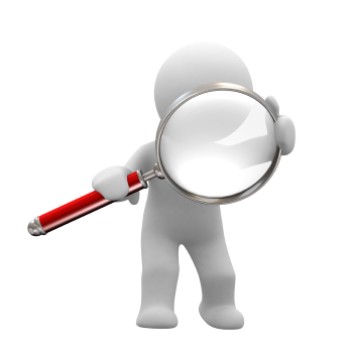 يبحث عن المعلومة بنفسه من مصادر متعددة
يقيم نفسه ويحدد مدى ما حققه من أهداف
يشترك مع زملائه في الأعمال الجماعية
يمارس أنشطة تعليمية متنوعة
يبادر بطرح الاسئلة أو التعليق ويطرح أفكاراً جديدة
له القدرة على المناقشة و إدارة الحوار
يحترم وجهة نظر وآراء الآخرين
رابعاً :دور المرشد الطلابي
تعاون كل من المرشد والإداريين والمعلمين والعاملين بالمدرسة في تقديم الإرشاد والعون للطلاب
2) تقديم خدمات إرشادية لأولياء الأمور والمجتمع المحلي
3) تقديم برنامج توجيه وإرشاد للطلاب الجدد لضمان فهمهم التام لأنواع البرامج التي تقدمها المدرسة لهم وكذلك لممارسة وتفعيل التعلم النشط
رابعاً :دور المرشد الطلابي
4)  تقديم خدمات رعاية وإرشاد للطلاب منخفضي التحصيل وذوي المشكلات الفردية وتزويد من يحتاج بالأدوات والمواد التي يتعذر على ولي أمر توفيرها
5) توافق الخدمات الطلابية المقدمة مع متطلبات الصحة والسلامة
6) تبني أعمال الطلاب المتميزة و إبرازها في جميع أرجاء المدرسة
رابعاً :دور المرشد الطلابي
7) زيادة دافعية الطلاب للتعلم والانتماء للمدرسة من خلال التعلم النشط
8) نشر ثقافة التعلم النشط لدى الأسرة
خامساً :دور رائد النشاط
رسم خطة وآليات واضحة لتشجيع وتهيئة الطلاب لمشاركتهم في الأنشطة والاختبارات
رصد موهبة وهوايات الطلاب وتنميتها وتوجيهها
توفير مساحة زمنية مناسبة للطلاب لممارسة الأنشطة المدرسية الصفية وغير الصفية
وضع خطة لتوجيه الأنشطة المدرسية مستندة إلى رسالة النموذج وأهدافه
خامساً :دور رائد النشاط
إشراك الطلاب بفاعلية في تخطيط البرامج والانشطة الخاصة بهم
إتاحة الفرصة للطلاب للإسهام في خدمات المجتمع والأنشطة الخارجية
توفير برامج متنوعة تسهم في تطوير مهارات الحوار وصنع القرار والالتزام لدى الطلاب
نشاط 1 / 2/ 2
20 د
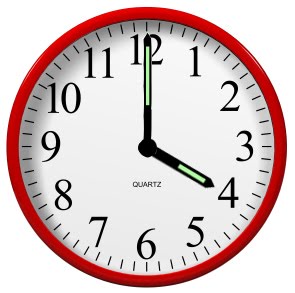 أخي المتدرب .. 
اقرأ النشرة التمهيدية في الحقيبة التدريبية ثم بالتعاون مع أفراد مجموعتك بيّن كيف يمكن دعم استدامة التعلم النشط من جميع الأطراف ذات العلاقة التي تم مناقشتها في النشاط السابق وفق المنظم البياني ثم اعرضوا ما توصلتم إليه كمجموعات
تعاوني
لتحقيق استدامة التعلم النشط
على المدرسة التخطيط الجيد لإشراك جميع الأطراف في المدرسة والجهات الإشرافية وكذلك المنزل وتقوم بتطبيقها ومراجعتها وتعديلها بشكل منتظم بما يحقق رسالة وأهداف النموذج وفق ما يلي :
1) وضع خطة استراتيجية شاملة للتطوير تتماشى مع رسالة نموذج وكالة الوزارة للتعليم
لتحقيق استدامة التعلم النشط
2) مراجعة الخطة بشكل منتظم للتحقق من أن المدرسة تسير في الاتجاه الصحيح نحو تحقيق رسالة النموذج وقيمه
3) توفير التدريب اللازم للمعلمين لمساعدتهم على تطبيق التغييرات المطلوبة لتحقيق أهداف النموذج
4) تقييم المدخلات والعمليات والمخرجات
5) الاطلاع على قواعد ونظم الاستدامة
لتحقيق استدامة التعلم النشط
6) الحرص على الشفافية في عمليات التقويم وضمان الاستدامة
7) شرح أهداف التعلم النشط للآباء ومساعدتهم على فهم ما يقوم به أبناؤهم في المدرسة على نحو نشط
8) القناعة الكاملة بتطبيق التعلم النشط كمنظومة تعليمية داخل المدرسة
9) إشاعة الثقافة التنظيمية والمناخ التنظيمي الخاص بالتعلم النشط في المدرسة
لتحقيق استدامة التعلم النشط
10) التنسيق وتبادل الخبرات في مجال التعلم النشط على مستوى معلمي التخصص ومعلمي المواد التعليمية المختلفة
11) تدريب وتنمية قدرات العاملين لتحسين الجودة وتحقيق الاستدامة
12) إعداد كوادر في مجال التعلم النشط على الصعيدين الإداري والفني
13) العمل على تهيئة الوالدين للقيام بأدوارهم المنوطة بهم في التعلم النشط
نشاط 1 / 2/ 3
20 د
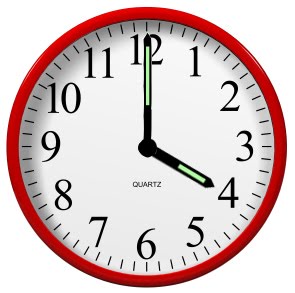 أخي المتدرب .. بالتعاون مع أفراد مجموعتك اقترح مؤشرات لتقويم المدرسة النشطة في ضوء تحقيق متطلبات التعلم النشط وأدوار العاملين بالمدرسة وفق المنظم البياني التالي :
تعاوني
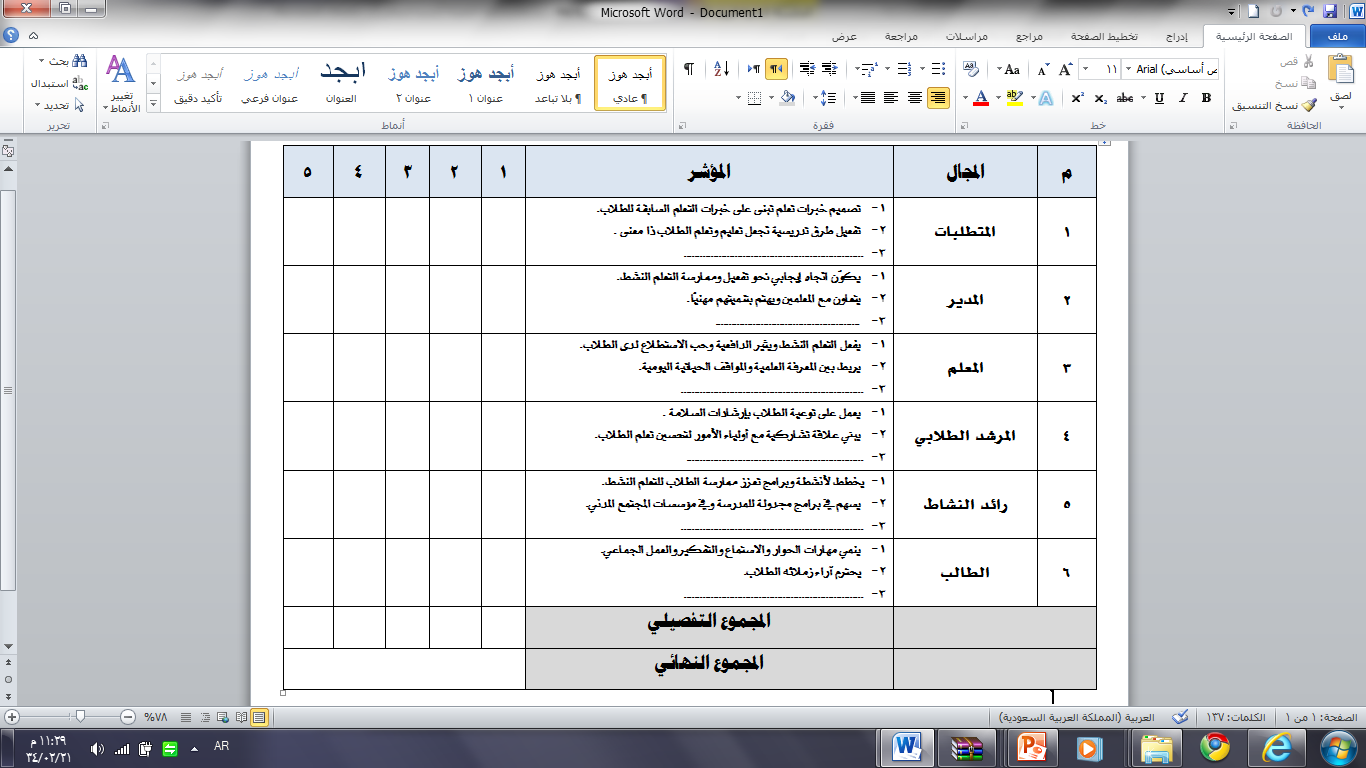 سبحانك اللهم وبحمدك ..
أشهد أن لا إله إلا أنت
أستغفرك وأتوب إليك